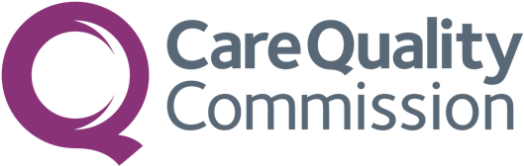 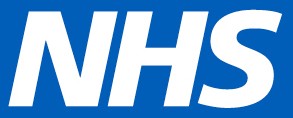 Share your thoughts on mental health care
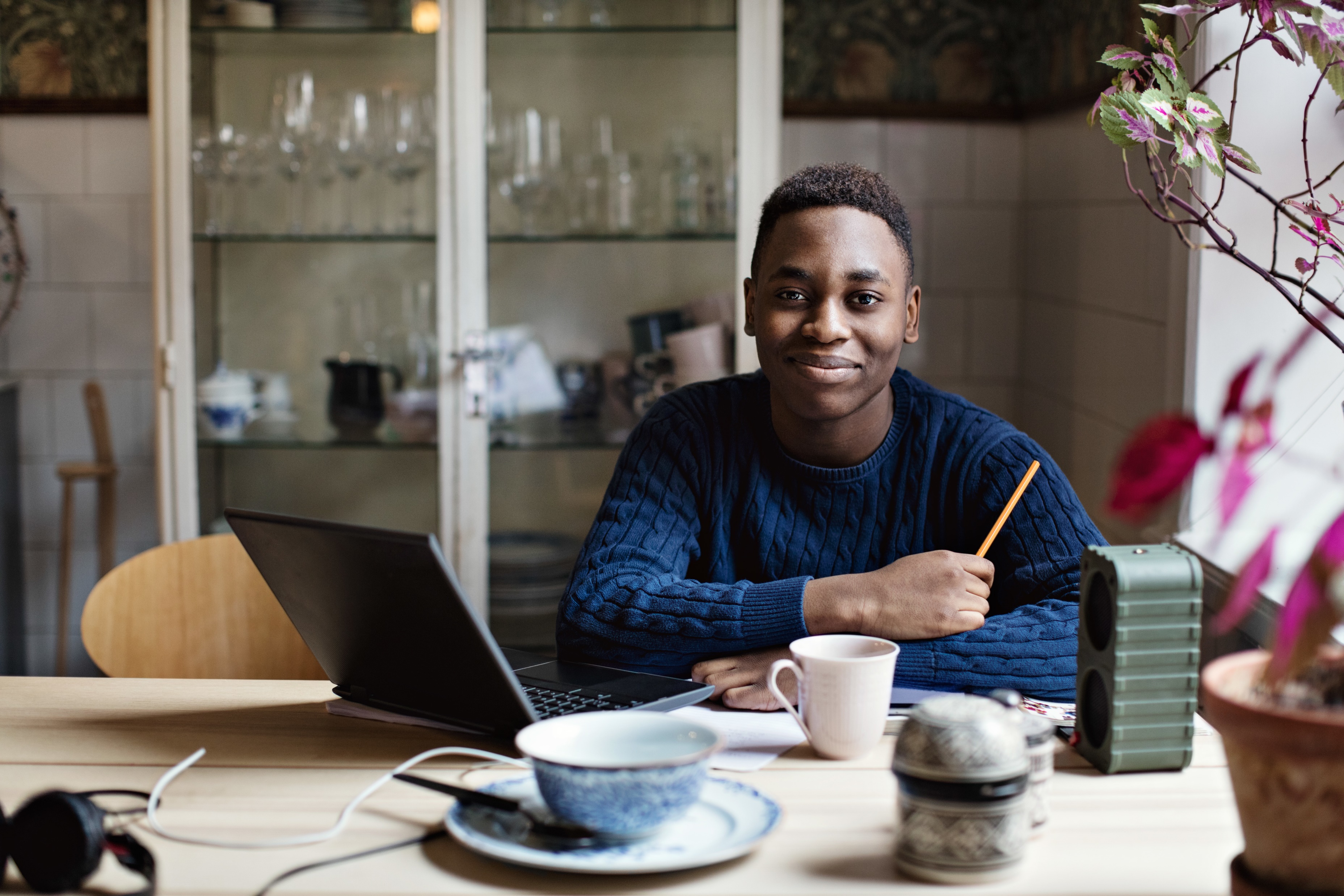 Community Mental Health Survey 2025
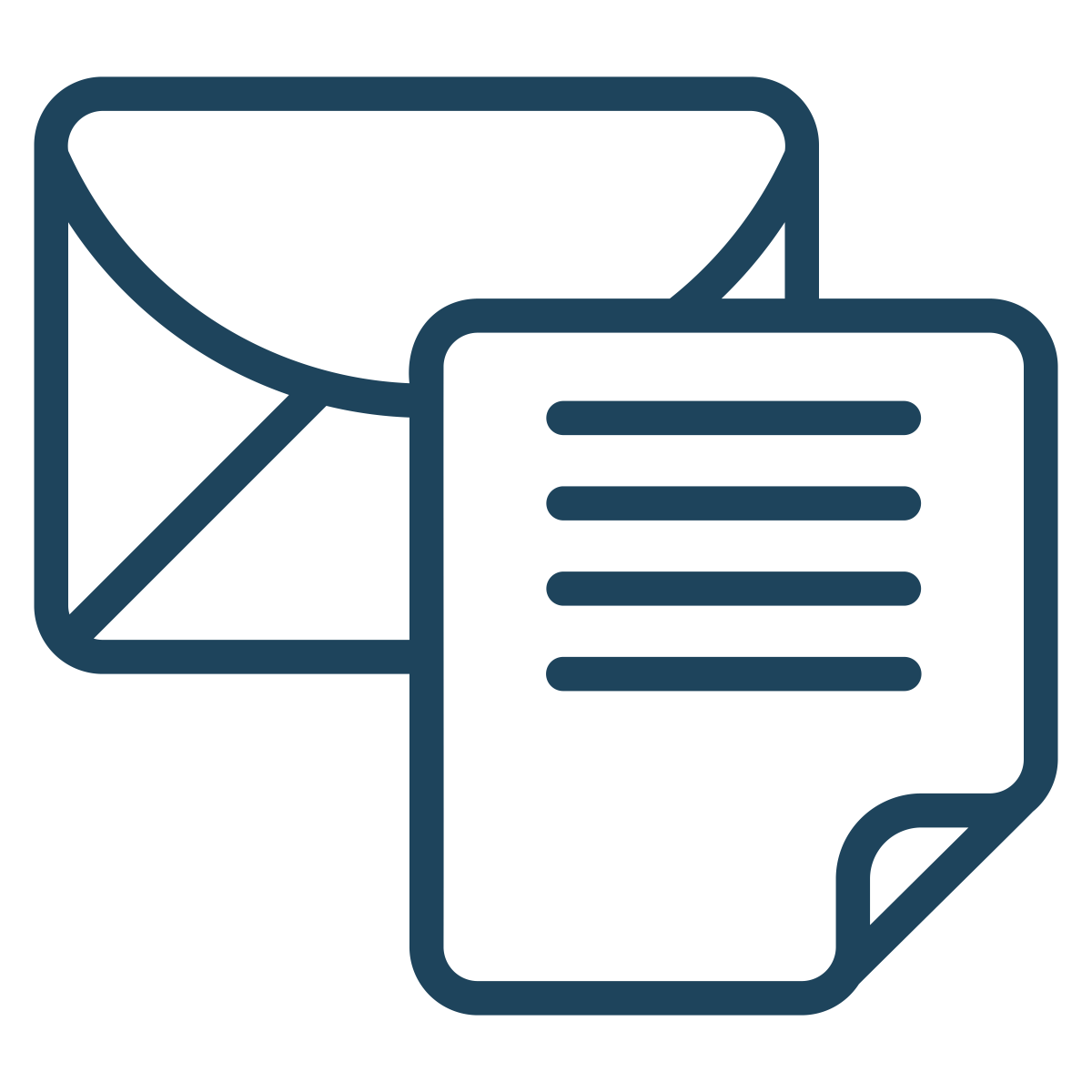 Look out for your survey invitation in the post. Invitations will be sent in August and September 2025, to a random selection of people who have used community mental health services during April and May 2025.
Help us to improve your services
If invited to take part, your name, phone number, and postal address will be used by researchers to carry out the survey. Your contact information will not be shared with anyone else, and all data is anonymised.
You will be asked to fill in a survey about your mental health care, which you can complete online or on paper.
If you do not want to take part, or if you have any questions please contact:
Trust phone number (required)
Trust email address (if available) 
Trust Address (if available)
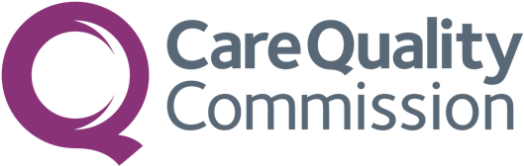 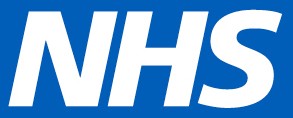 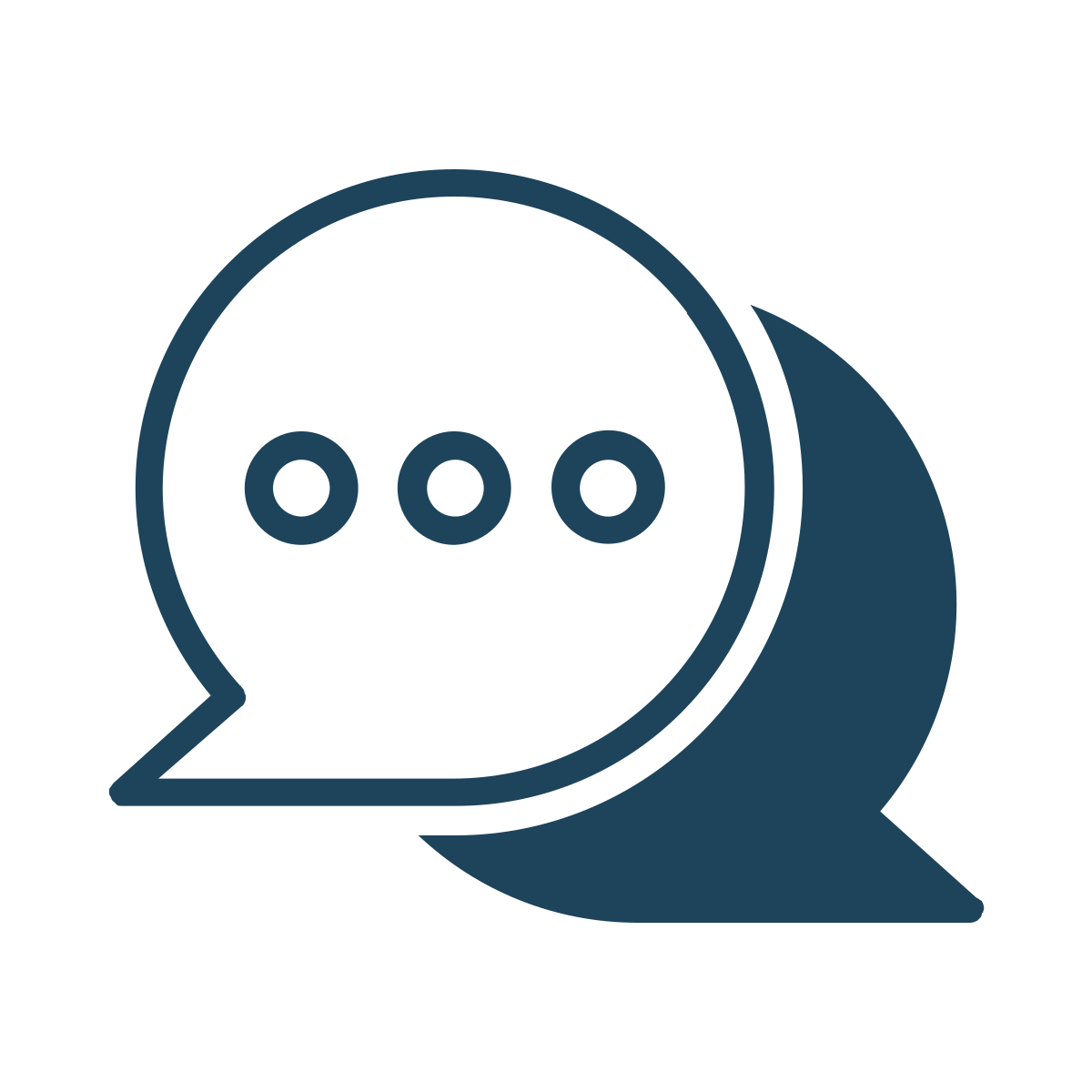 Participation is completely voluntary, and all responses will remain confidential.
Choosing not to take part, will not impact the care you receive from the NHS in any way.
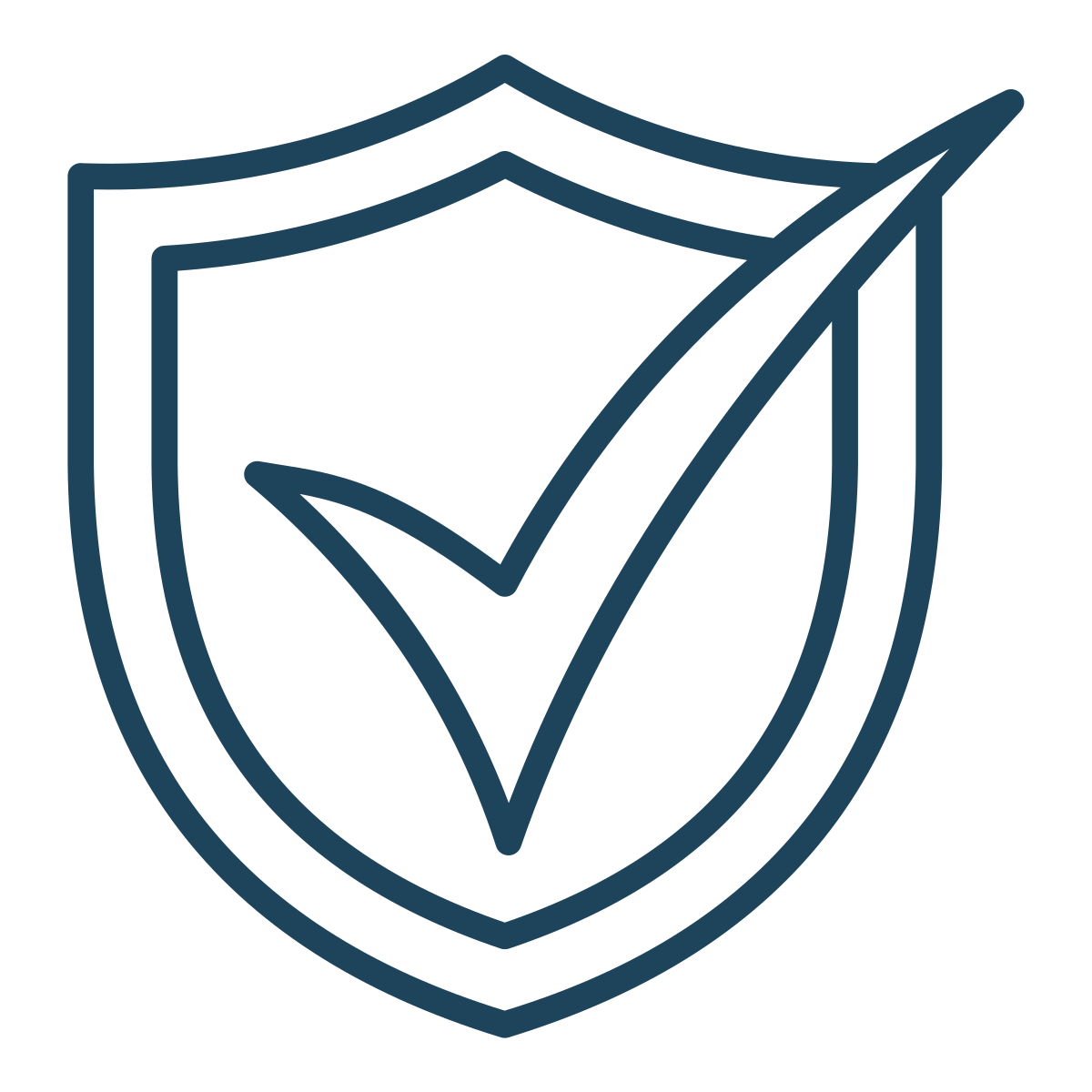 Don’t want to take part or have your details shared with researchers. Please let us know by the end of June using the contact details on the other page.
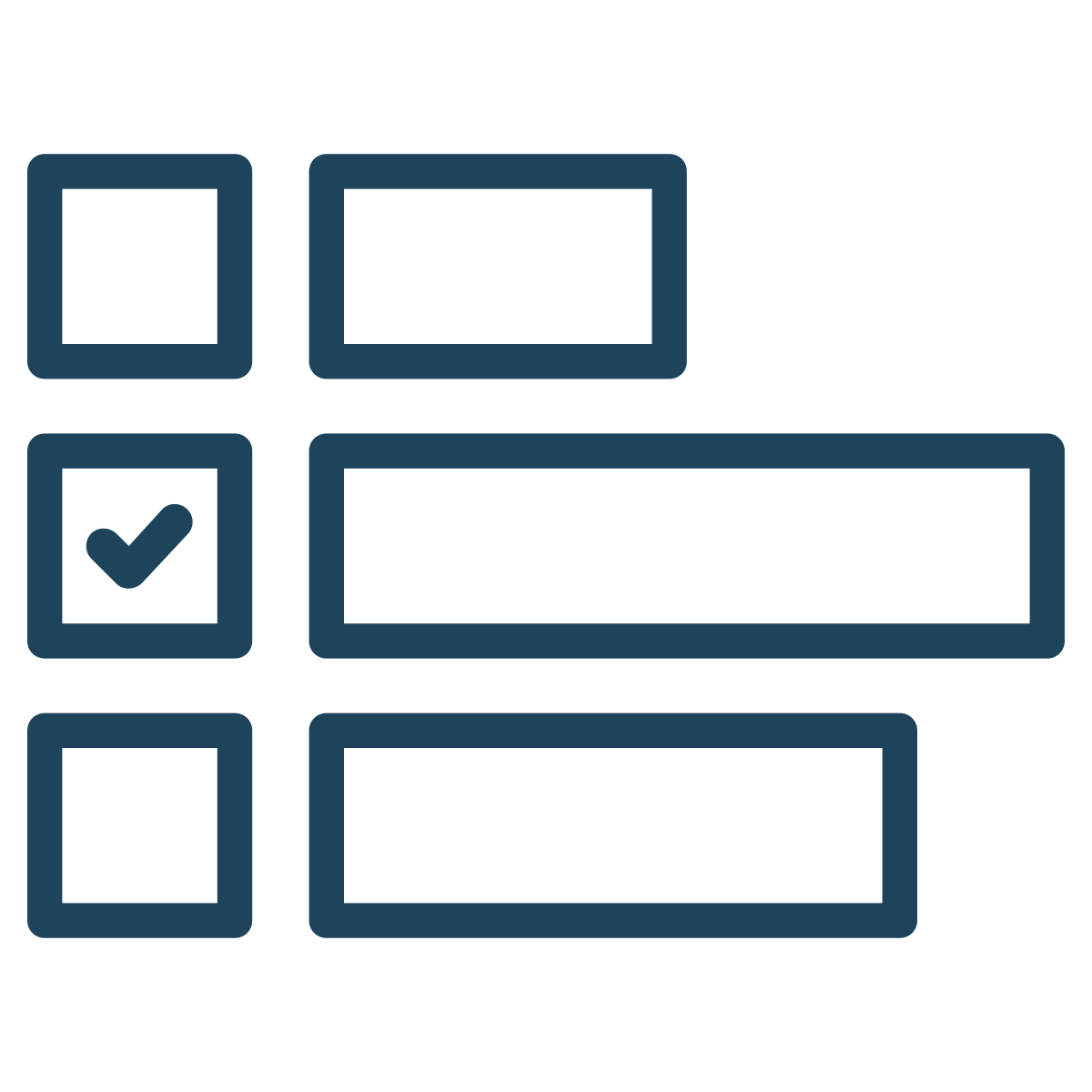 The survey is being carried out by researchers from this NHS Trust, the Care Quality Commission and the Survey Coordination Centre at Picker.
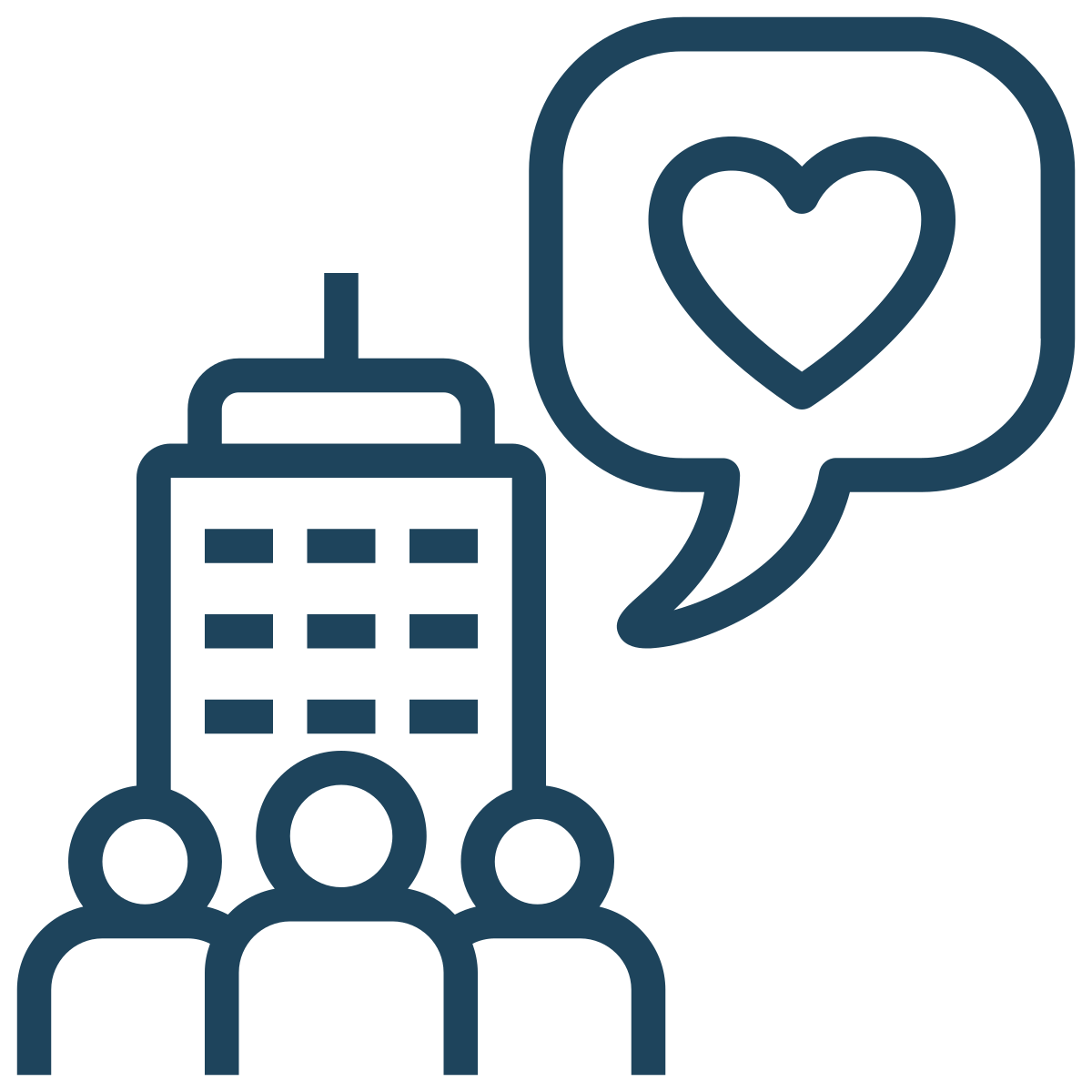 Results will be published on CQC’s website in spring 2026. 
To see results from previous surveys, please go to: http://www.cqc.org.uk/cmhsurvey
Your personal data will be held securely and will be treated in strict confidence in accordance with the General Data Protection Regulation. Your personal data is not used for any other purpose and is deleted once the survey process is complete. Your answers to the survey are not linked to your name or full address, but researchers analysing the results will use your postcode to undertake geographical analysis of overall results.
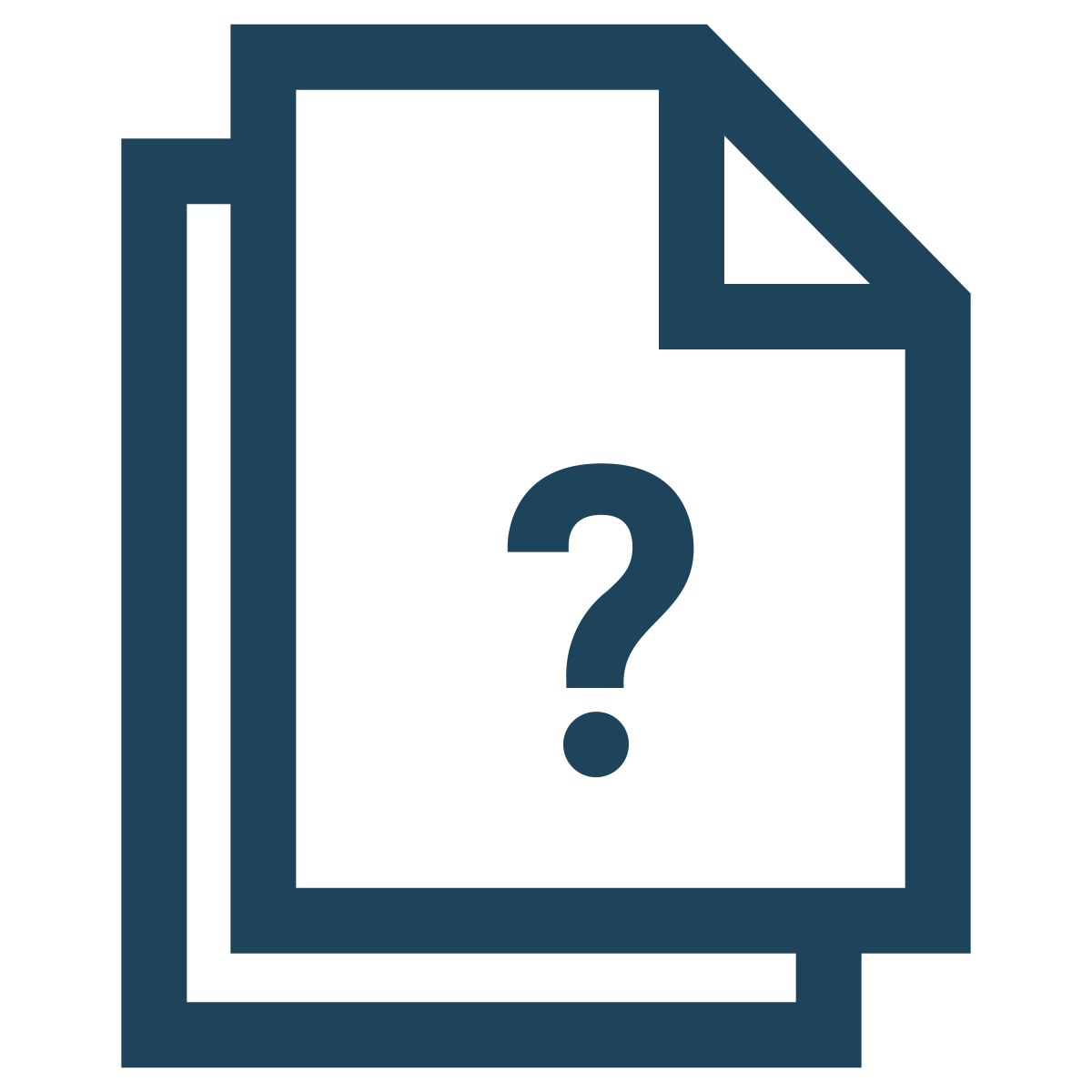